الكتابة بالعربية
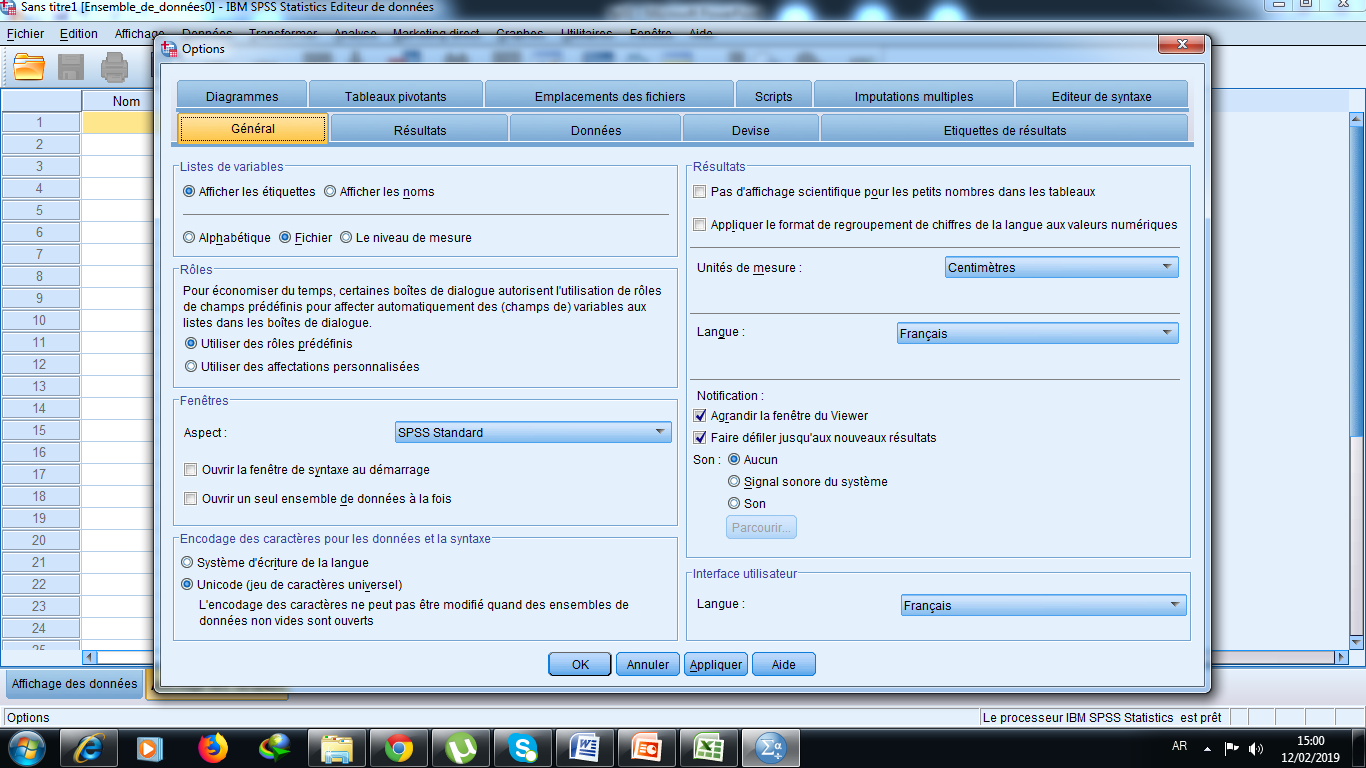 اعادة تحويل البيانات من الكمية الى الاسمية في صفحة AFFICHAGE DES VARIABLES  في برنامج spss.
اذا كنا نريد التسمية بالفرنسية ننقل من excel الى spss  دون المرور بالتطبيق السابق ما يلي:
Sexe du répondant :
Homme
Femme
Age du répondant :
(18-20)
(21-23)
(22-26)
Année de licence
Première année
Deuxième année
Troisième année
Evaluation du taux du satisfaction du programme ;des « td.tp » ;de l’utilisation du la bibliothèque 
Fortement satisfait
Plutôt satisfait
Plutôt insatisfait
Fortement insatisfait
Aucune opinion
اختيار جزء من الجدول لإجراء التقييم مثال: لدينا الجدول التالي و الذي يوضح تطور عدد المؤسسات الصغيرة والمتوسطة في الجزائر ،  المطلوب تحديد عدد المؤسسات من 2007
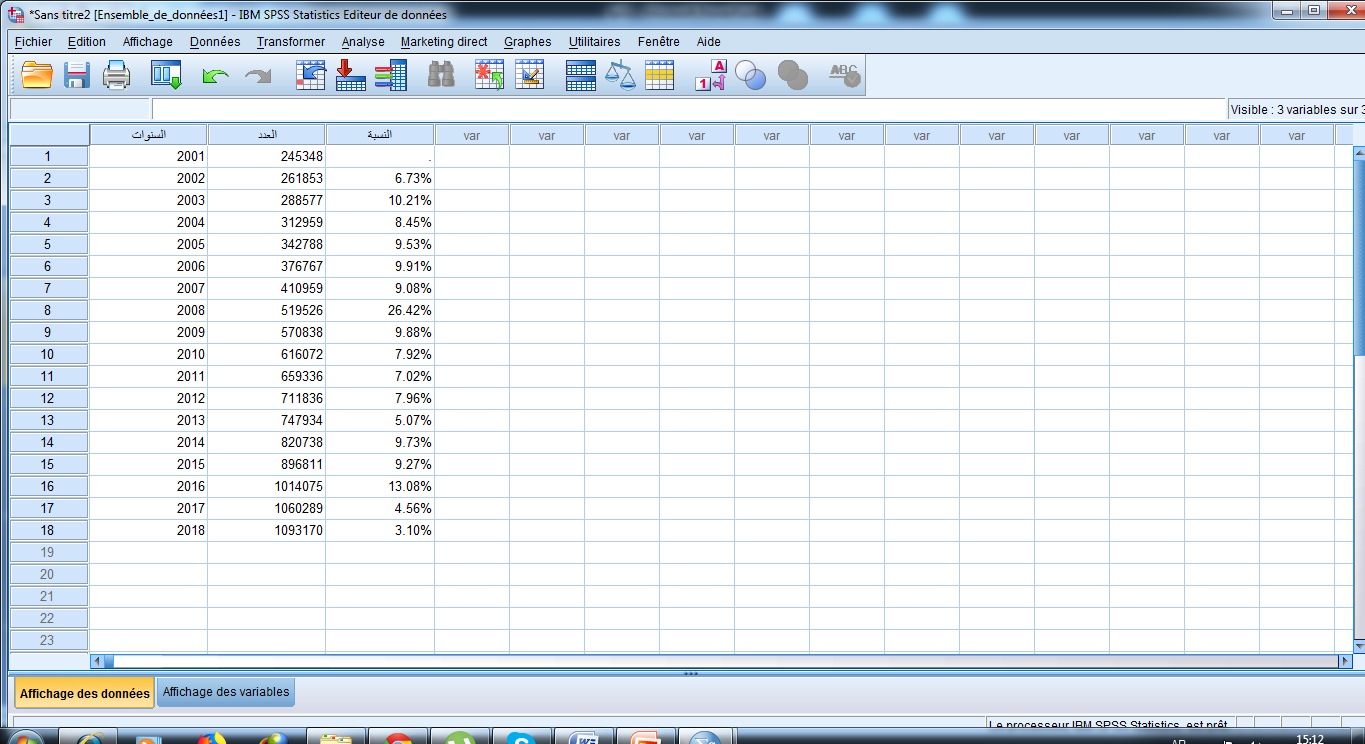 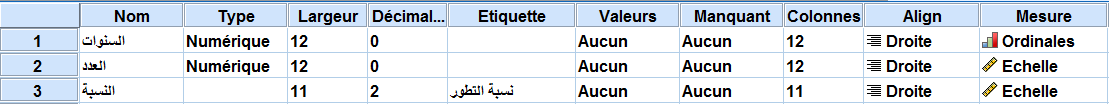 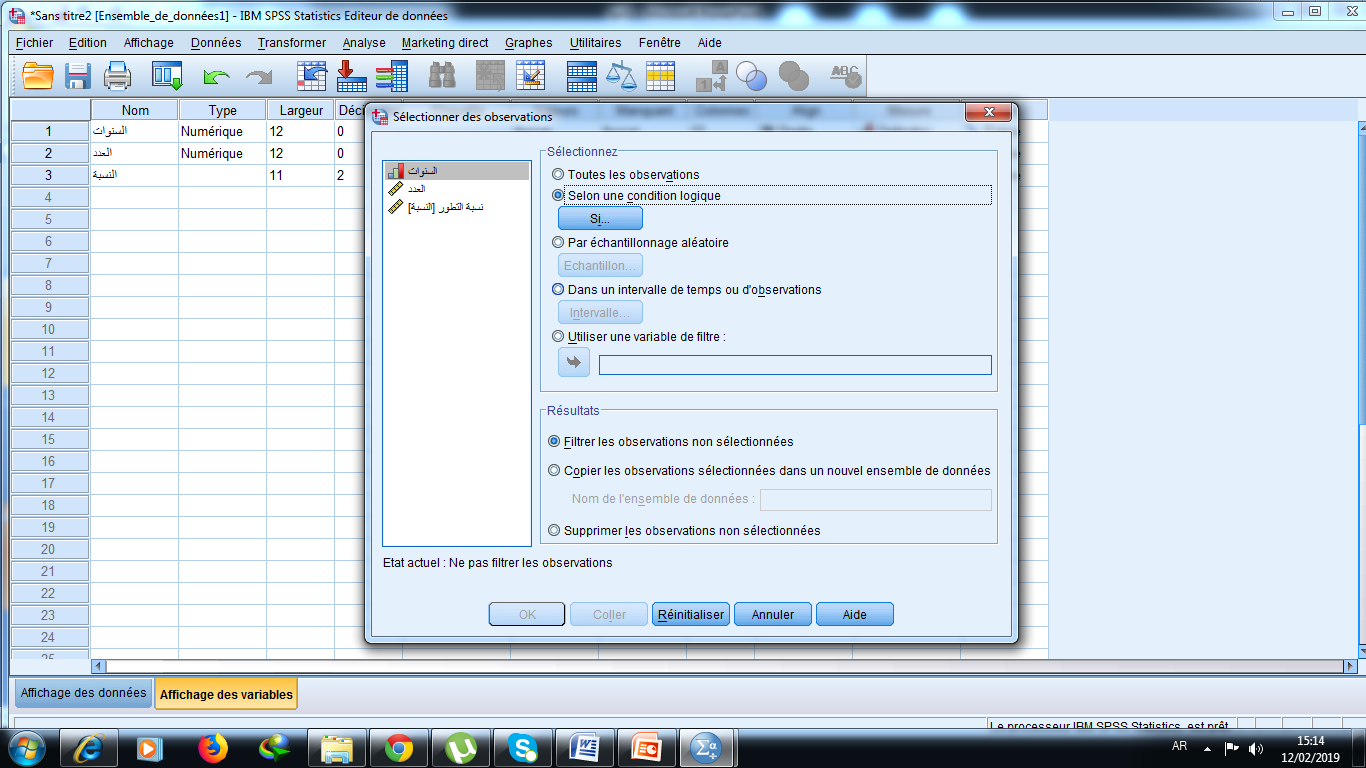 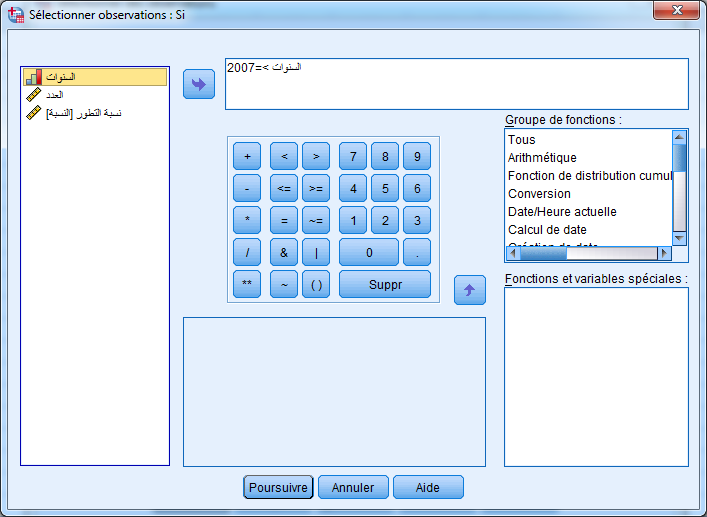 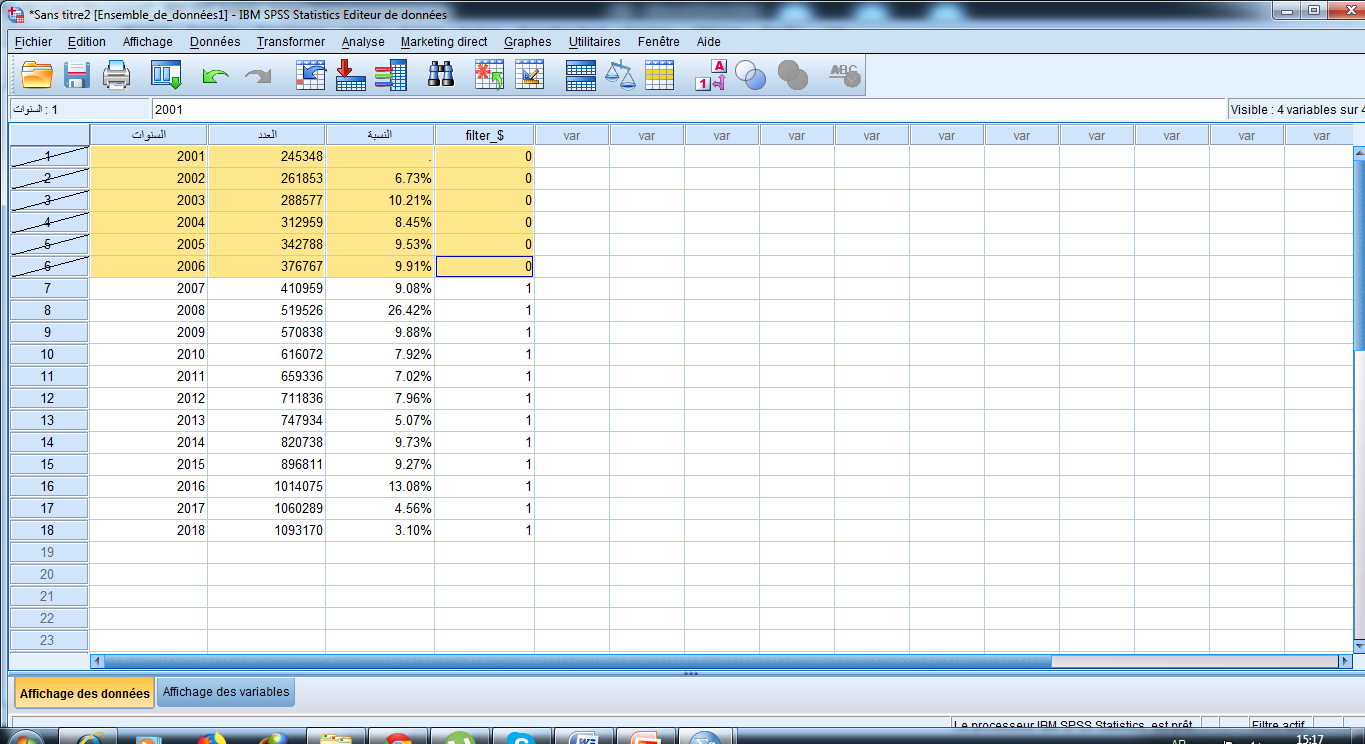